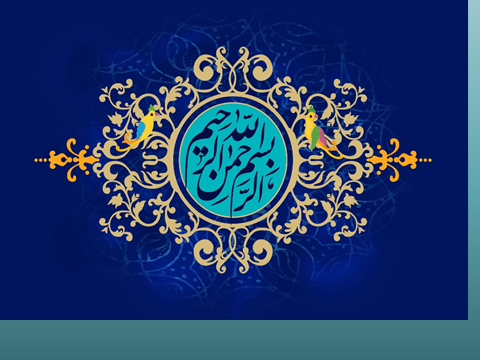 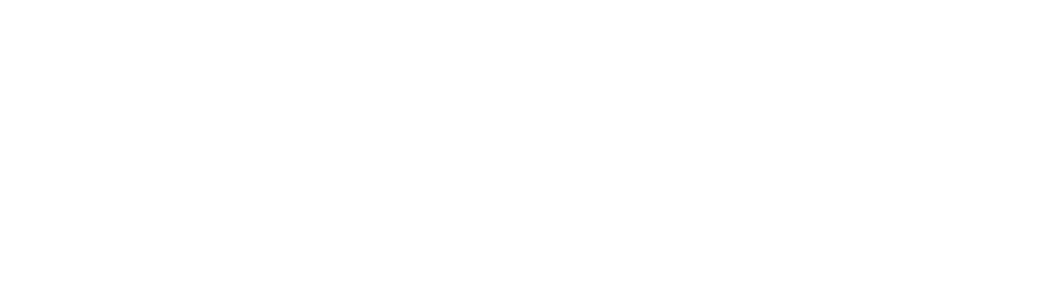 فرم وجداول
تدوین برنامه عملیاتی

مخصوص مراکز – پایگاه های سلامت وخانه  های بهداشت مرکز بهداشت شهرستان اردبیل
روشهای شناسایی مسأله یا مشکلات
1-  روش غیر فعال: توسط دیگران یا خود بخود  شناسایی می گردد ومجری هیچ فعالیتی برای شناسایی ندارد.
کنترل وارزیابی توسط سرپرستان ومدیران 
بازرسی 
وقایع بحرانی ( مثل زلزله و سیل و اپیدمی های ناشی ازآنها) 
بروز شکایت وانتقاد

2- روش فعال : مجری خود برای تشخیص پیش قدم می شود. این روش نیازمند آموزش وکسب مهارت است .
ساده کردن کارها (با بررسی فرایند های کار و یا نمودار جریان فرایند جهت ارتقا کیفیت فرایند)
کنترل آماری 
نیاز سنجی 
کنترل مالی 
مرور متون علمی وتحقیقات 
پیش آگهی رویدادها 
استفاده از نظرات اهل فن(بارش افکار همکاران)
لیست بندی مشکلات بهداشتی
جدول (1) لیست مساله،مشکلات خانه بهداشت روستای/ پایگاه / ......مرکز بهداشتی ودرمانی......... درسال..
جدول (2) اولویت بندی مسائل ومشکلات........
معیارهای انتخاب اولویت:
کل مسائل ومشکلات بهداشتی شناسایی شده صفحه اول برای الویت بندی در این صفحه آورده شود.
معیار 1:برحسب اینکه این مشکل جزء مشکلات مرکزبهداشتی مربوطه هست یا نه؟ ودرجه اهمیت آن برای مرکزاز 1 تا 5 نمره داده می شود. اگردراین موضوع مرکزبهداشتی ودرمانی نیزمشکل دارد وشاخص آن خیلی بد است نمره بالا داده شود.
معیار 2:درصدویا میزان شاخص بهداشتی مشکل مذکور درخانه بهداشت/پایگاه نسبت به شاخص ویا انتظار مرکزسنجش وبراساس آن از1تا5 نمره داده می شود.شاخص خیلی بد باشد نمره بالا داده شود.  
معیار 3:براساس اینکه مشکل مذکور از نظر تعداد، سلامت چه تعداد افراد را و از نظر شدت، چه میزان سلامتی جمعیت تحت پوشش را تهدید می کند. از 1تا 5 نمره داده می شود .همه گیری ازنظرتعدادومرگ ومیر از نظر شدت نمره بالایی رادارند.
معیار 4: باتوجه به توانایی ودانش وامکانات مجری و سختی وآسانی مشکل از1تا 5   نمره می دهند.
معیار 5: برخی مشکل حاد هستند واز نظر زمانی مهم است .زمان در شیوع، بروز ویا شدت آن اهمیت دارد و لازم است سریعاً مداخله شود لذا از 1تا 5  نمره داده می شود.
معیار 6:اینکه نتیجه مداخله واجرای برنامه به هزینه آن( هزینه مادی وانسانی و...) چقدر مفید پیش بینی می شود از 1تا 5 نمره داده می شود
( نمودار استخوان ماهی )
نوک پیکان نمودار مسئله واستخوانهای جانبی متصل به ستون ماهی علل های بوجود آورنده مشکلات ویا مسئله بهداشتی است
معلول
تعیین اهداف
اهداف براساس سلسله مراتب واهمیت نسبی آنها رده بندی می شوند .شامل
هدف کلی:به معنای بیان کلی ازهدفهای حوزه کاری وبدون توجه به زمان رسیدن به آن
هدف اختصاصی : بیان زیر مجموعه ای از اهداف با رعایت:SMART+P
  S= مشخص باشد برای جلوگیری از تفسیرها ی متفاوت ، هدف واضح باشد 
M= قابل اندازه گیری باشد، برای انجام پایش درصد آن معلوم باشد 
A= مناسب وصحیح باشد. با راه کارها سازگار باشد 
R= واقعی و دست یافتنی ومعنی دار باشد .
T= حاوی جدول زمانی بوده وزمان آغاز وپایان عملیات مشخص باشد .
P= محل ومنطقه اجرایی طرح باید در هدف اختصاصی مشخص باشد .
(جدول 3) اولویت بندی راه کارها یا استراتژیعنوان مشکل ...................
جدول (4)- هدف کلی یا عنوان برنامه :
 هدف یااهداف اختصاصی:
استراتژی انتخابی :
.
نمودار گانت
(جدول 5) پایش و ارزشیابی